Bürgerprojekt Prompershof
Identitäten (wieder)finden
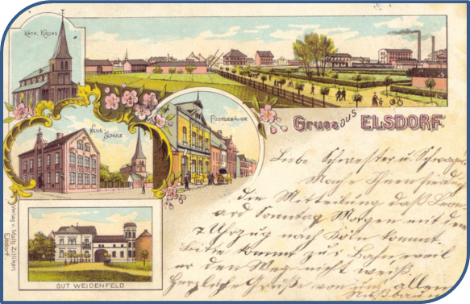 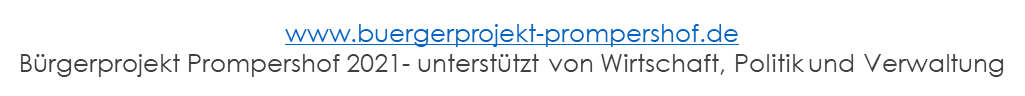 1
Bürgerprojekt PrompershofIdentitäten (wieder)finden
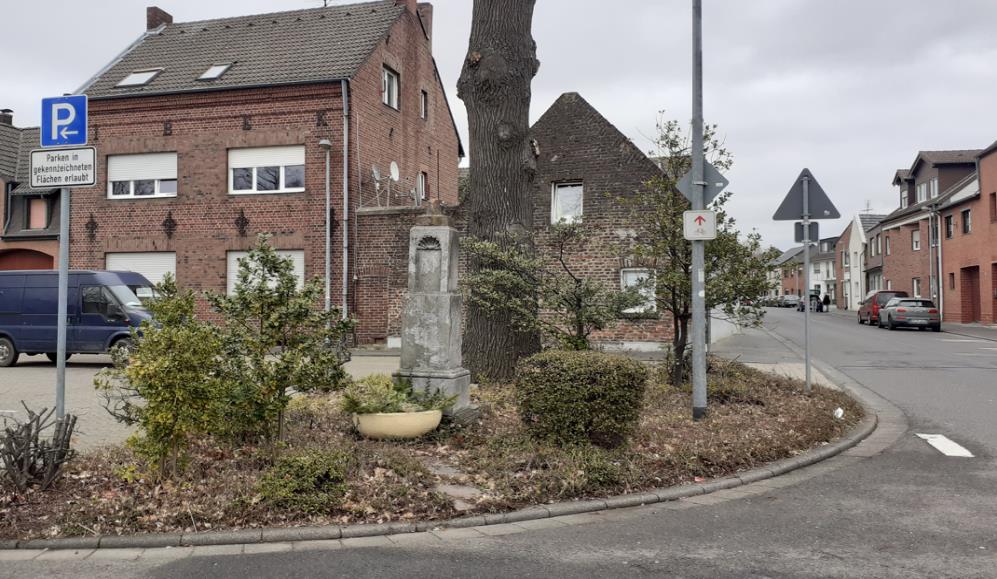 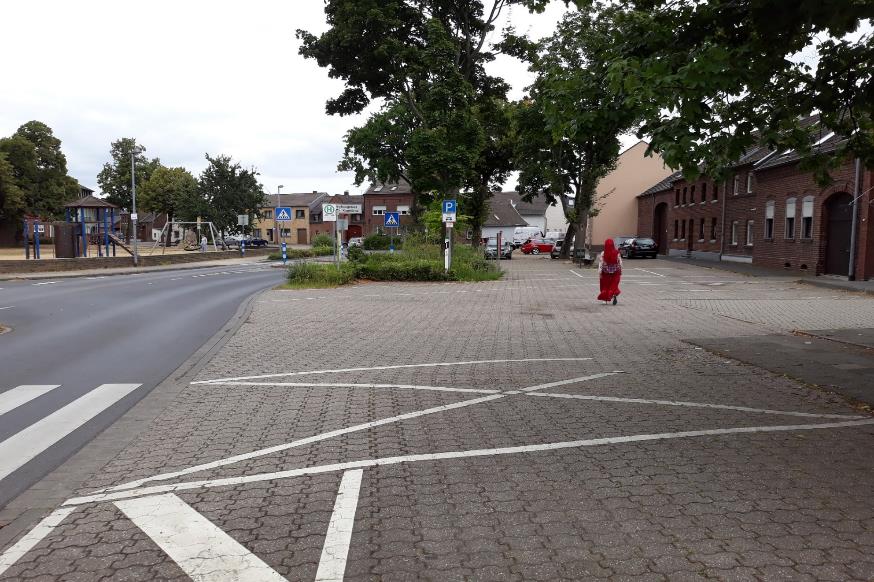 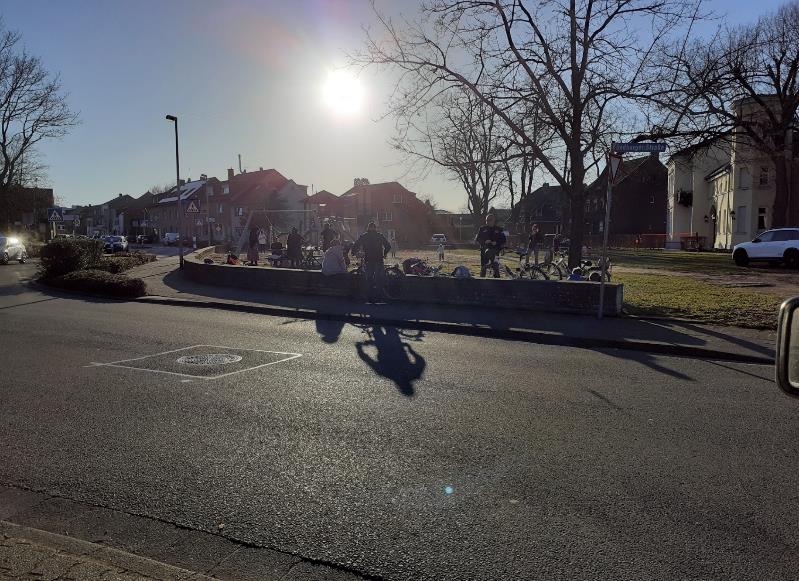 Historischer Ortskern

wichtiger Knotenpunkt im städtischen Gefüge

Baustein im städtischen Entwicklungskonzept
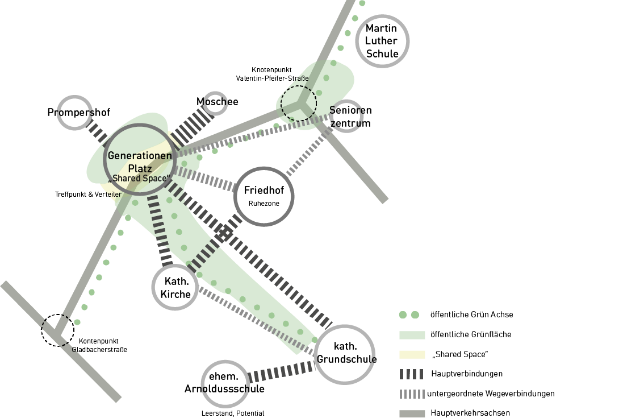 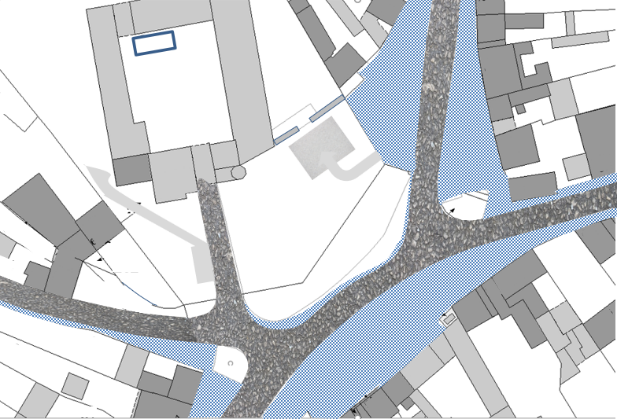 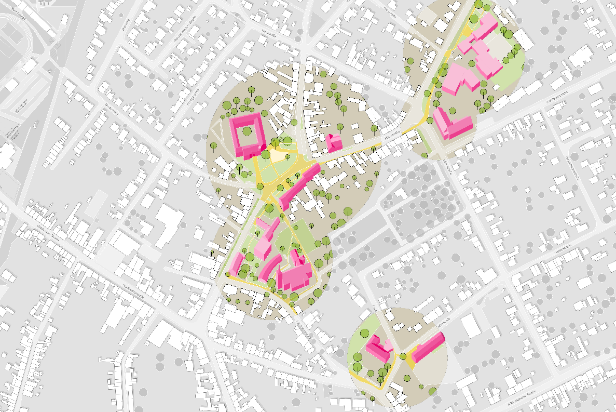 Aus einem vernachlässigten, verkehrsumtosten Platz soll wieder eine „Oase“ werden, in der sich die Bürger wohlfühlen, die sie gerne mit ihren Besuchern aufsuchen, und auf die sie stolz sind.
Das historische Zentrum soll Mensch und Natur wiedergegeben werden!
www.buergerprojekt-prompershof.de
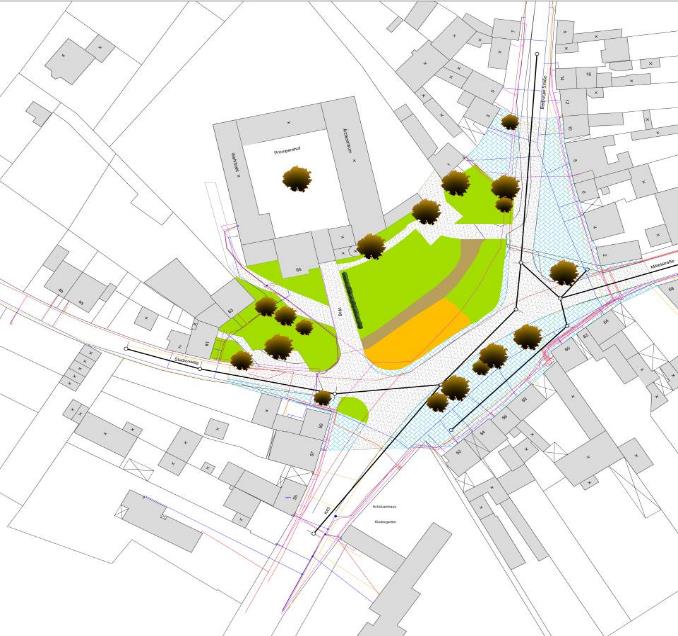 Jetziger Zustand:

Viel Straße
(grau+blau) -

kleiner Spielplatz (gelb)

Keine Aufenthaltsmöglichkeit

Wegekreuz im Verkehr vom Platz getrennt
3
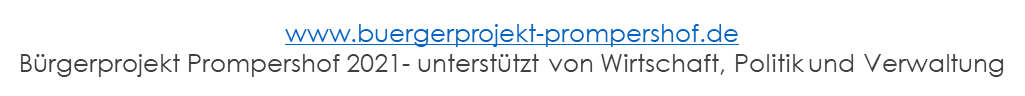 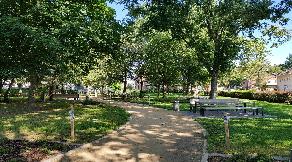 Deshalb:
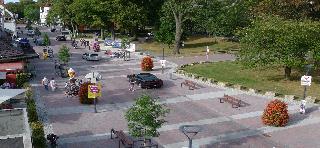 - mehr Grün und parkähnlicher Charakter
- Verkehrsberuhigung durch Shared spaces
- kleines Café mit Toiletten
- kindgerechter Spielplatz
- Einbeziehung des historischen Wegekreuzes und Napoleonhauses in den Platz
- Fahrradstellplätze mit Ladestation
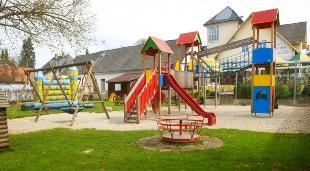 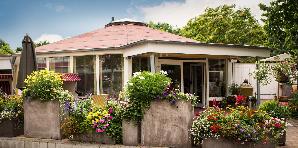 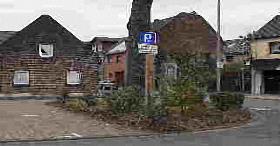 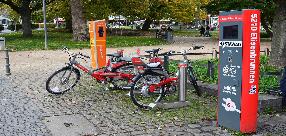 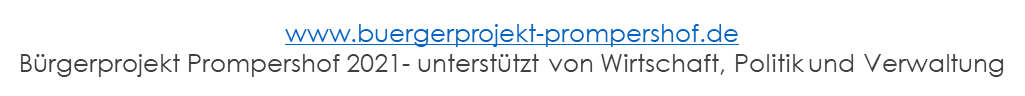 4
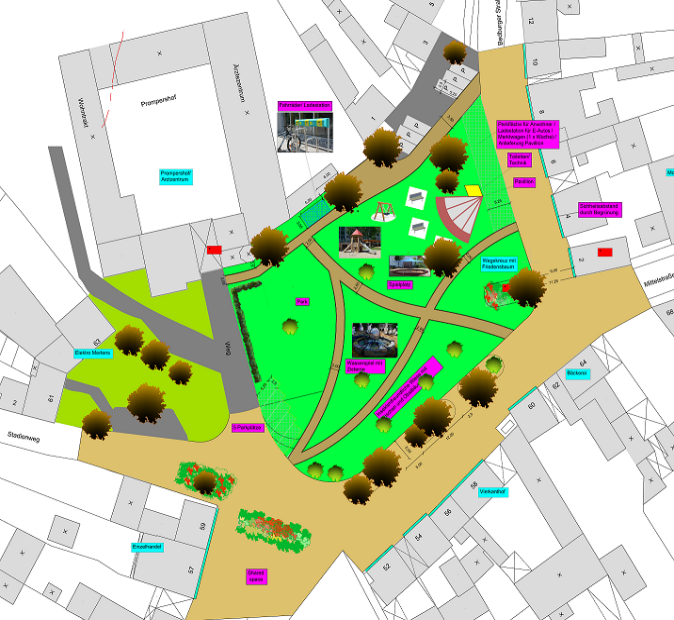 Geplanter Zustand:

Viel Grün -

Shared space (beige) -

Parkplätze -

Fahrradstellplatz

Großer Spielplatz -

Wegekreuz einbezogen -

Wasserspiel -

Aufenthaltsmöglichkeit und Toilette
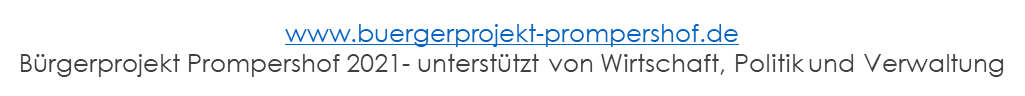 5
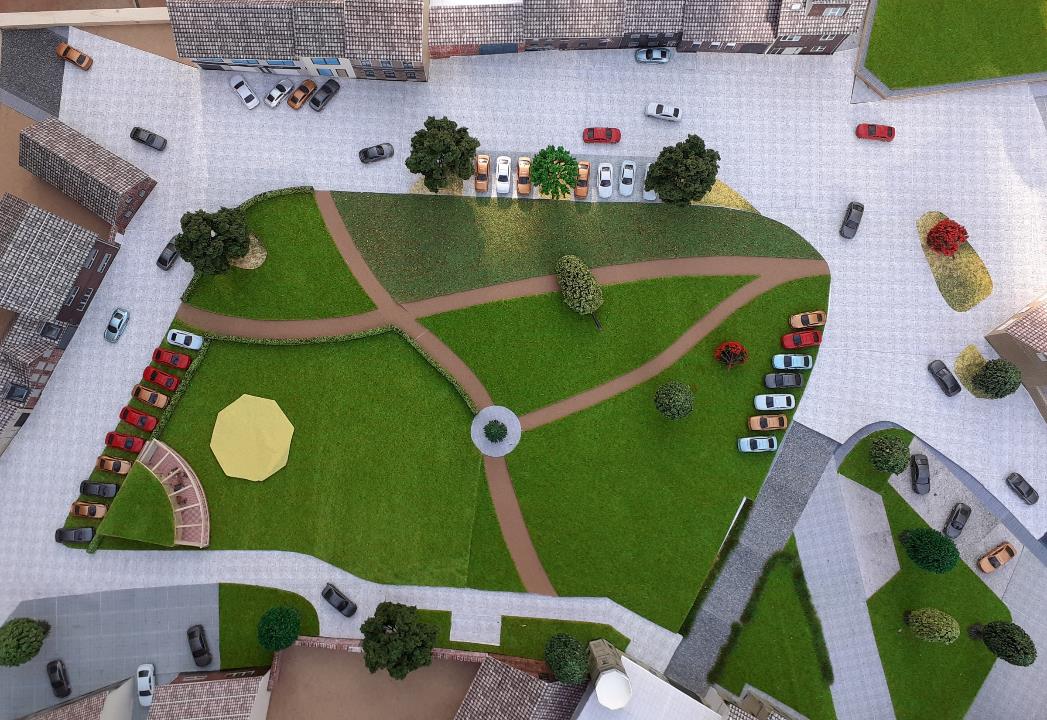 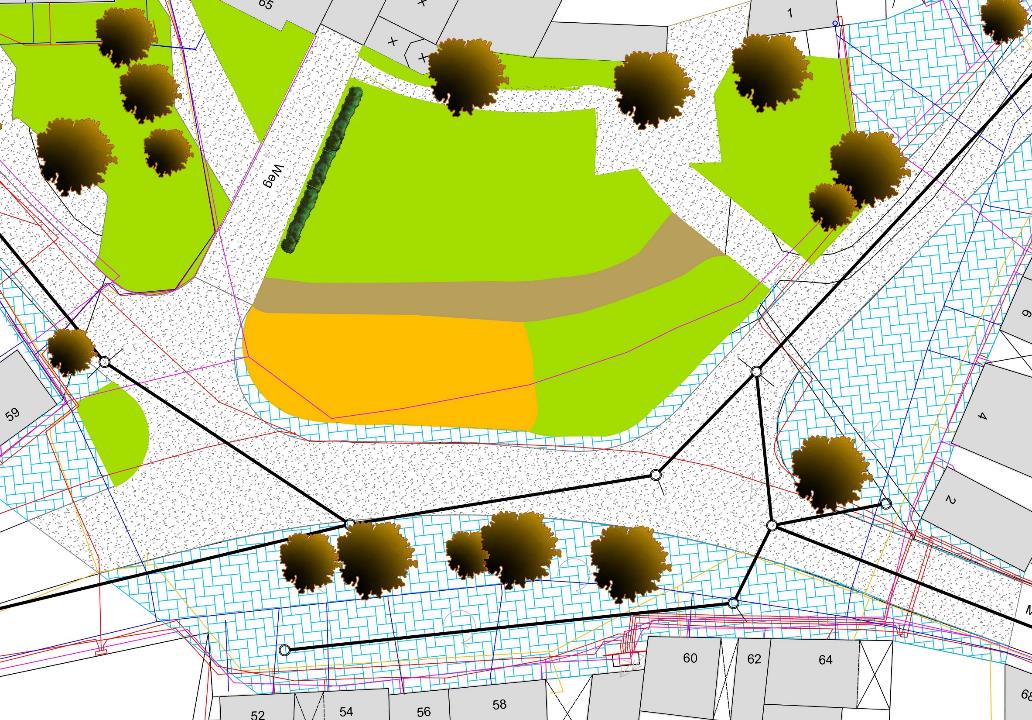 www.buergerprojekt-prompershof.de  Bürgerprojekt Prompershof 2021- unterstützt von Wirtschaft, Politik und Verwaltung
6